Warm Up 4 min 11/7/ 18 Wednesday
What is the difference between mitosis and meiosis? 
Answer;  
Mitosis have one cell division produce two identical diploid (2n) somatic (body) cell.
Meiosis have two cell division produce four different haploid(n) germ(sex) cell.
Today Agenda
1) Warm Up 4 min
2) Quizlet Study 20 min 
3) Quizzez (New and Fun Website)20min-For grade
Quizlet 20 min
https://quizlet.com/_5krd8k 
(www.quizlet.com)
Click search button and (DON’T TRY TO SIGN IN- Waste time) 
Sexual Reproduction and Meiosis Mr.Ilbay
You have only one assignment on the Quizlet. Do learn and make 100 progress. (This is for practice not for grade)
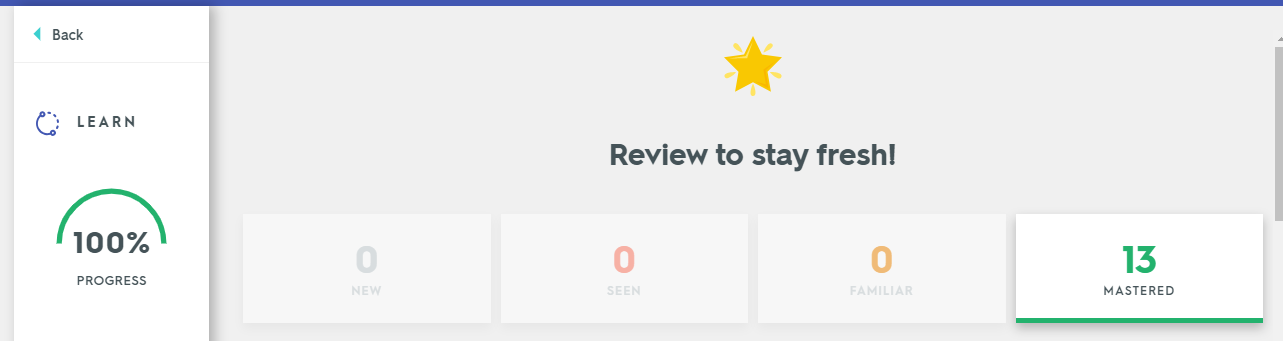 Quizzez 20 min
1. Use any device to open
join.quizizz.com
2. Enter game code

You put your last name then first name (Grade purpose)
No nickname (nickname will get 0 )